Последовательность часовой молитвы МВМ
© Moms In Prayer in Europe
Прославление

Фокус молитвы (8-10 мин):

Кем является Бог
Ходатайство

Фокус молитвы (30-40 мин):

За  детей каждой мамы
Места из Писания
Особые нужды

За учителей/штат и администрацию

Школьные нужды

За мам в молитве
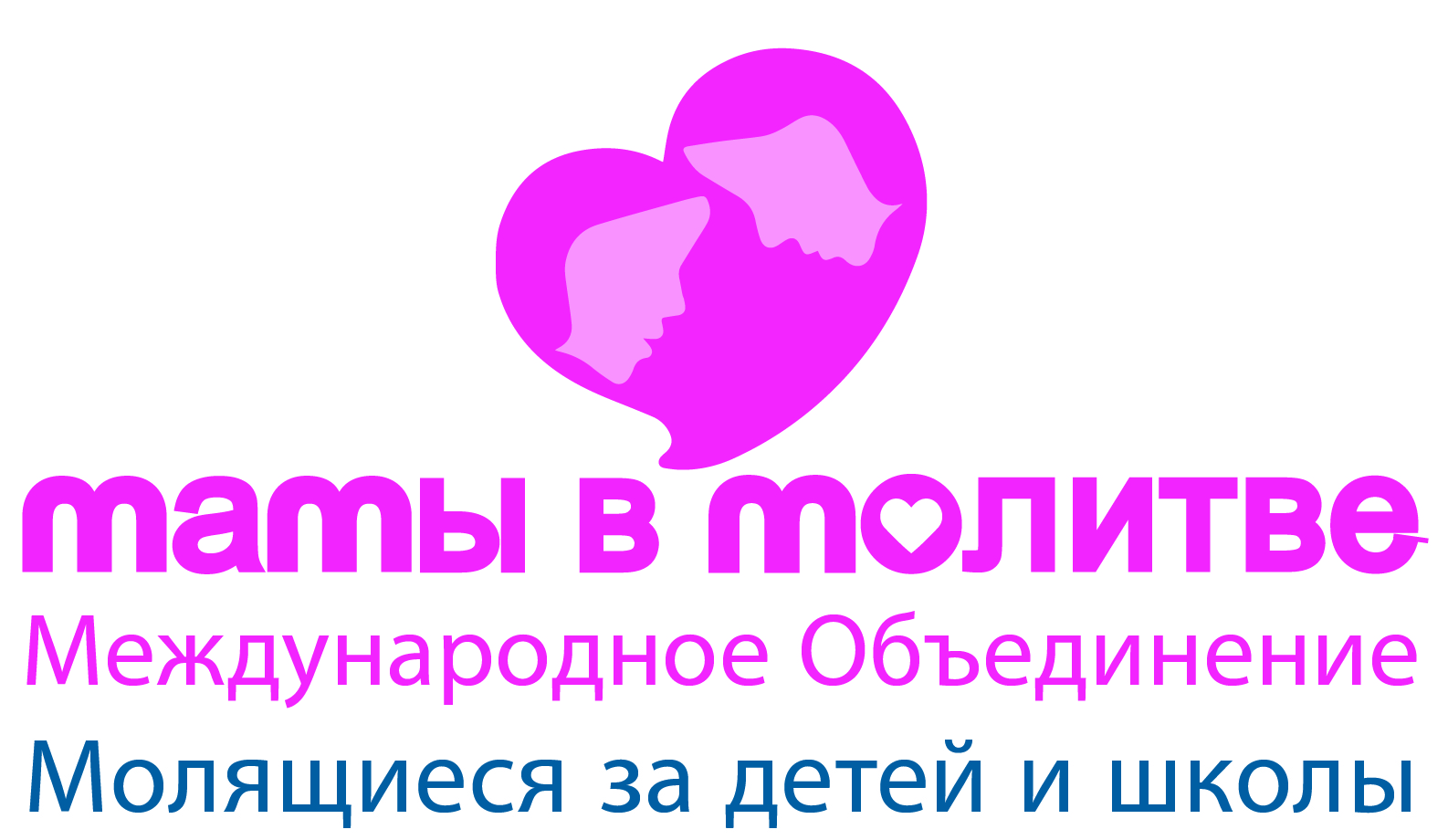 Исповедание

Фокус молитвы (2-3 мин):

Чистое сердце (тихо)
Благодарность

Фокус молитвы (5-8 мин):

Что Бог сделал
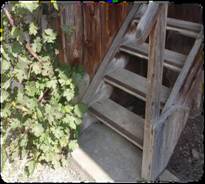 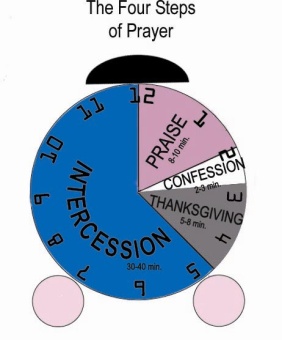 "Мамы в Молитве Интернейшнл", обладающая лицензией Мам в Молитве Интернейшнл, США.